Mezinárodní právo veřejnéEvropské právo
Úvod do studia práva FSV, 2021
Jan Chmel
MPV = soubor právních norem, které zajišťují mírovou existenci a plynulý vývoj mezinárodního společenství
(x Mezinárodní právo soukromé = odvětví vnitrostátního soukromého práva)
Cíle:
Mírové soužití mezi státy
Koexistence a kooperace států
Řešení sporů
Mezinárodní právo veřejné
Státy (1/ území, 2/ obyvatelstvo, 3/ veřejná moc, 4/ schopnost vstupovat do mezinárodních vztahů)
mezinárodní organizace (mezivládní, nikoliv nevládní) – např. OSN, EU, Rada Evropy, OECD, NATO
zvláštní útvary s dílčí subjektivitou: Svatý stolec, Svrchovaný řád maltézských rytířů, Mezinárodní výbor Červeného kříže
povstalci (dočasný subjekt)
jednotlivci
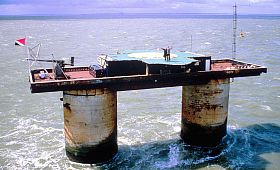 Subjekty mezinárodního práva
mezinárodní smlouvy (úprava ve Vídeňské úmluvě o smluvním právu)
Uzavřené v plné formě x uzavřené ve zjednodušené formě
mezinárodní obyčeje (usus longaevus, opinio iuris)
obecné právní zásady
soudní praxe
doktrína
Prameny mezinárodního práva
zásada svrchované rovnosti 
zásada nevměšování
zásada nepoužití síly
zásada mírového urovnání sporů
zásada spolupráce států
zásada sebeurčení národů
zásada poctivého dodržování závazků
Základní Zásady mezinárodního práva
lidská práva
humanitární právo 
mezinárodní právo životního prostředí
mezinárodní trestní právo
mezinárodní obchod, mezinárodní ochrana investic
mořské právo, právní režim kosmického prostoru, právní režim Arktidy a Antarktidy, státní území, vzdušný prostor, mezinárodní řeky
diplomatické styky
občanství a státní příslušnost, právní postavení cizinců a diplomatická ochrana, diplomatická ochrana, azyl a uprchlictví 
potírání mezinárodního zločinu
Hlavní oblasti mezinárodněprávní úpravy
Čl . 1 odst. 2 Ústavy: „Česká republika dodržuje závazky, které pro ni vyplývají z mezinárodního práva. “
Čl. 10 Ústavy: „Vyhlášené mezinárodní smlouvy, k jejichž ratifikaci dal Parlament souhlas a jimiž je Česká republika vázána, jsou součástí právního řádu; stanoví-li mezinárodní smlouva něco jiného než zákon, použije se mezinárodní smlouva.“
Čl. 49 Ústavy: „K ratifikaci mezinárodních smluv 
	a) upravujících práva a povinnosti osob, b) spojeneckých, mírových a jiných politických, 	c) z nichž vzniká členství České republiky v mezinárodní organizaci, d) hospodářských, 	jež jsou všeobecné povahy, e) o dalších věcech, jejichž úprava je vyhrazena zákonu,
     je třeba souhlasu obou komor Parlamentu. “
Mezinárodní smlouvy: a) prezidentské b) vládní a c) resortní
Vztah vnitrostátního práva čr a mezinárodního práva
Čl . 10a Ústavy:
(1) Mezinárodní smlouvou mohou být některé pravomoci orgánů České republiky přeneseny na mezinárodní organizaci nebo instituci.
(2) K ratifikaci mezinárodní smlouvy uvedené v odstavci 1 je třeba souhlasu Parlamentu, nestanoví-li ústavní zákon, že k ratifikaci je třeba souhlasu daného v referendu.
Ústavní základ působení evropského práva
Primární právo
Smlouva o EU
Smlouva o fungování EU
Listina základních práv EU
Sekundární právo
Jednostranné akty: směrnice, nařízení, rozhodnutí, stanoviska, doporučení
Smluvní akty: mezinárodní dohody uzavřené EU / mezi zeměmi EU / mezi orgány EU
Subsidiární prameny:
Judikatura Soudního dvora EU
Mezinárodní právo
Obecné zásady práva
Prameny evropského práva
Zásada bezprostřední použitelnosti  (případ Van Gend en Loos, 1962)
Zásada aplikační přednosti (případ Costa vs. ENEL, 1964)
Zásada eurokonformního výkladu

Nařízení a primární právo: přímá použitelnost
Směrnice: nepřímá použitelnost + přímá jen ve vertikálních vztazích
Základní zásady aplikace evropského práva
Volný pohyb zboží
Bezvýjimečný zákaz fiskálních (tarifních) překážek
Zásadně zákaz kvantitativních (netarifních) překážek
Volný pohyb služeb
Volný pohyb osob (včetně volného pohybu pracovníků a svobody usazování)
Volný pohyb kapitálu
4 svobody
Soukromoprávní vztahy s cizím prvkem (nařízení Brusel I. a II., nařízení Řím I. a II.)
Právo obchodních společností
Spotřebitelské právo
Pracovní právo
Ochrana duševního vlastnictví
Právo hospodářské soutěže
Justiční spolupráce (prostor svobody, bezpečnosti a práva)
Finanční právo: daňové a celní právo, dotační politika
Další oblasti veřejného práva: cizinecké právo, právo životního prostředí, energetické právo, zdravotnické právo, služby informační společnosti, elektronická komunikace
některé oblasti dotčené evropskou úpravou
Skládá se ze Soudního dvora (27 soudců, 11 generálních advokátů) a Tribunálu (50 soudců)
Základní druhy řízení
Řízení o předběžné otázce
Řízení o žalobě na porušení povinnosti
Řízení o žalobě na neplatnost aktu
Řízení o žalobě na nečinnost
Řízení o žalobě na náhradu škody
Soudní dvůr EU
Prosím, vyplňte zpětnou vazbu na:
	https://bit.ly/uvodfsv
Zpětná vazba